সবাইকে শুভেচ্ছা
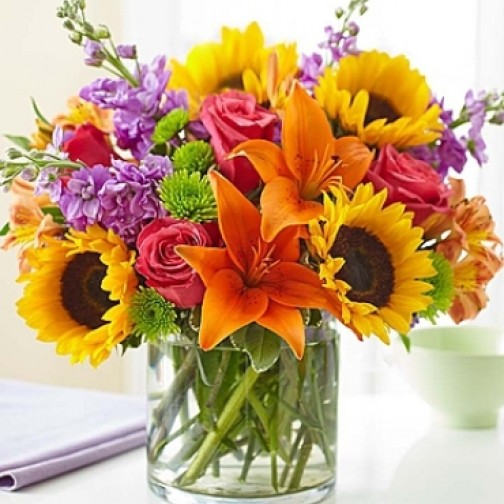 শিক্ষক পরিচিতি
শাহিনুর রাহমান শাহিন 
সহকারী শিক্ষক
শিবপুর সরকারি প্রাথমিক বিদ্যালয় ।
বিরামপুর, দিনাজপুর। 
www,shahinurrhamanshibpur@gmail.com
Call:01788243411
পাঠ পরিচিতি
শ্রেণীঃতৃতীয়
বিষয়ঃ বাংলা
পাঠঃঘুড়ি
পাঠ্যাংশঃঘুড়িরা উড়িছে…হালকা বায়।
সময়ঃ৪৫ মিনিট
শিখনফল
2.2 কবিতা শুনে বুঝতে পারবে। 
2.3 পাঠ্যবইয়ের কবিতা শ্রবণযোগ্য স্বরে আবৃত্তি করতে পারবে। 
2.4 পাঠে ব্যবহ্রত বাক্য শ্রবণো্যোগ্যস্বরে পড়তে পারবে।
2.5 কবিতা সংশ্লিষ্ট প্রশ্নের উত্তর লিখতে পারবে।
এসো আমরা ছবি দেখি
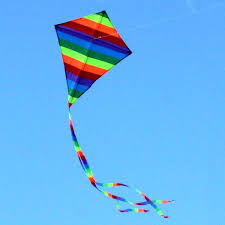 এটা কিসের ছবি বলতো তোমরা?
আজ আমরা পড়ব
পাঠ শিরোনামঃঘুড়ি
কবিঃআবুল হোসেন
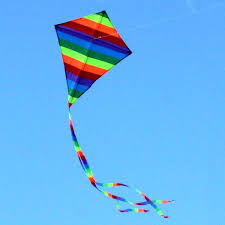 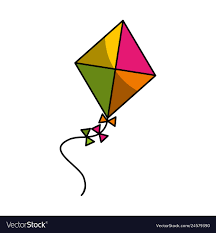 হলুদে সবুজে মন মাতায়।
ঘুড়িরা উড়িছে  বন মাথায়
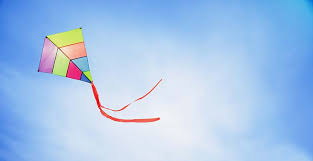 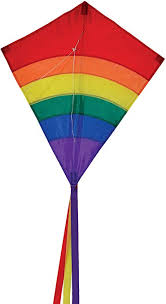 গোধুলির ঝিকিমিকি আলোয়।
লাল- সাদা আর নীল কালোয়।
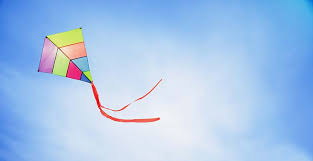 ঘুড়িরা উড়িছে হালকা বায়।
পাঠ্য বই সংযোগ
তোমার পাঠ্যবইয়ের ৭৭ পৃষ্ঠা খোল।
শিক্ষকের পাঠ
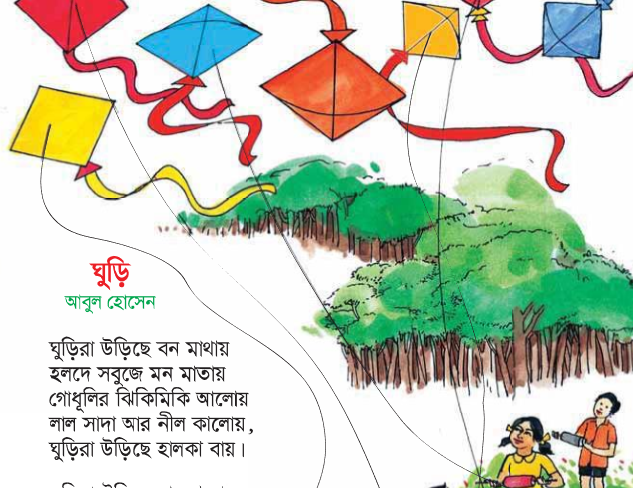 শিক্ষক শিক্ষার্থীর মিলিত পাঠ।
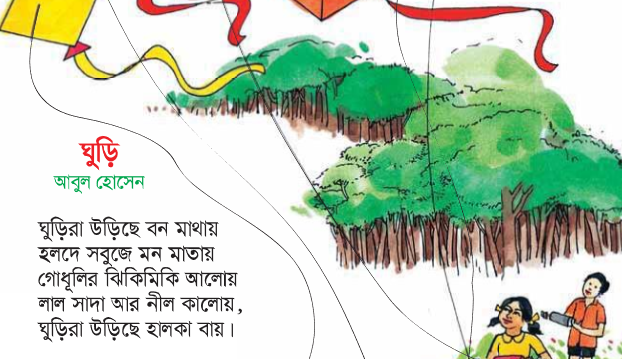 দলীয় কাজ
ক দলঃদলে আবৃত্তি করবে ।
     খ দলঃদলে আবৃত্তি করবে।
নতুন শব্দ খুজে বের কর
গোধূলি –সূর্য ডোবার সময়।
বায়-বাতাস।
মূল্যায়ন
মৌখিক মূল্যায়ন
কবিতাংশটুকু তোমরা পর্যায়ক্রমে আবৃত্তি কর ।
লিখিত মূল্যায়ন
নিচের প্রশ্নগুলির উত্তর দাও
* ঘূড়ি কবিতার কবির নাম কি? 
* কবি কত রঙের ঘুড়ির কথা বলেছেন?
বাড়ির কাজ
কবিতাংশটুকু বাড়িতে বার বার আবৃত্তি  করবে
সবাইকে ধন্যবাদ
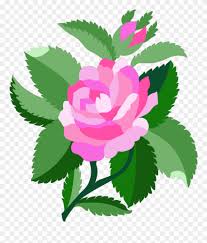